ТЕМА: Задачі про вік. Дії з іменованими числами
Тренувальні вправи
Математичне дослідження
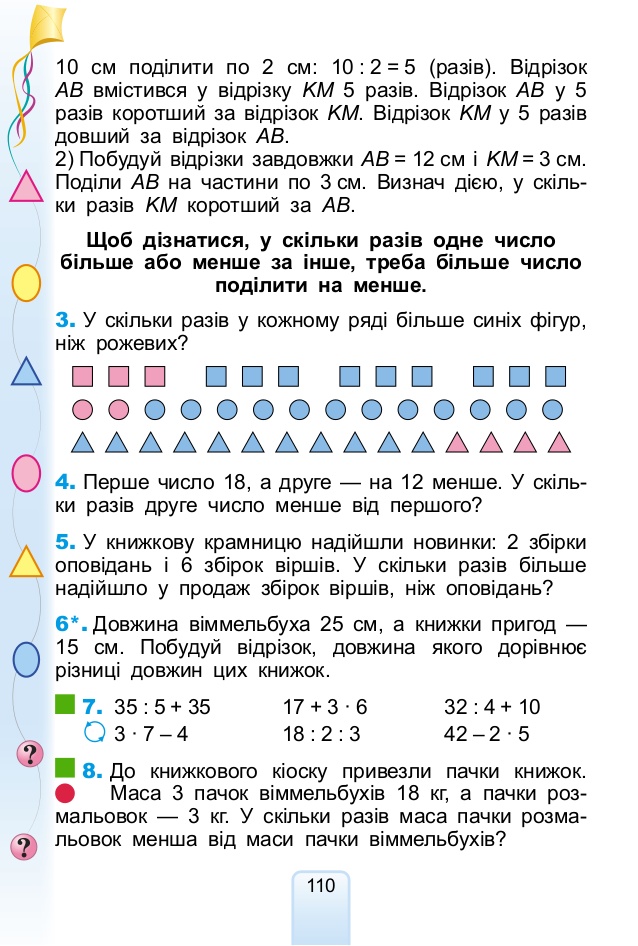 Робимо висновок
У скільки разів у кожному ряді синіх фігур більше, ніж рожевих?
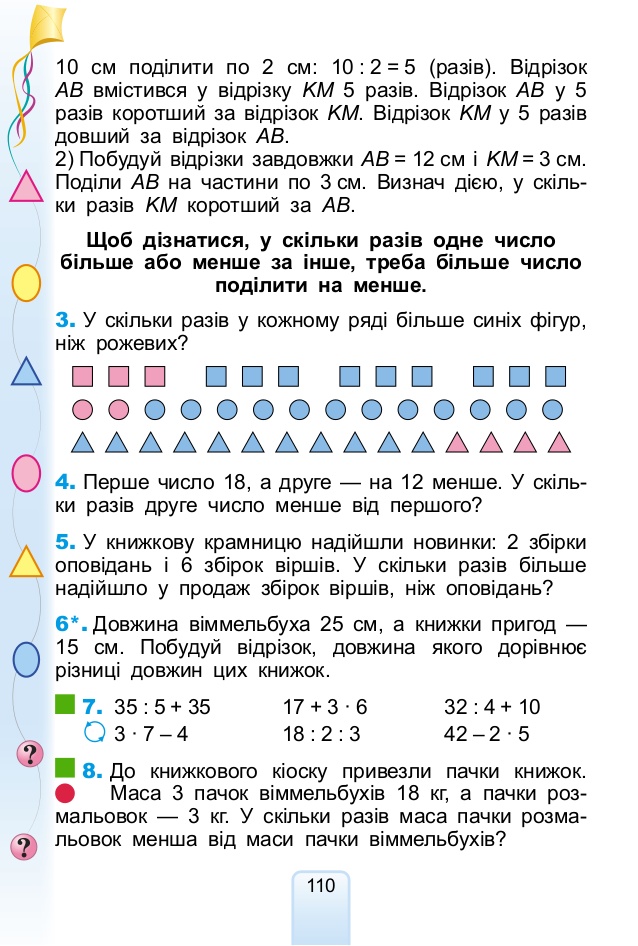 Зроби короткий запис та розв’яжи задачу.
Оп. – 2 зб.
В. – 6 зб.
у ? р. >
6 : 2 = 3 (р.)
У відрі вміщується 15 л води,
 а в каструлі – 5 л. У скільки разів менше вміщується води в каструлі, ніж у відрі?
Запиши умову задачі та розв’яжи її.
В. – 15 л
К. – 5 л
у ? р. <
15 : 5 = 3 (р.)
Розв’язуємо задачі про вік
Татові 32 роки, а мама – на 4 роки молодша від нього. Скільки років сину, якщо він у 4 рази молодший від мами?
Чим ця задача відрізняється від попередньої?
За допомогою яких дій будемо її розв’язувати?
Як записати умову?
Тато – 32 р.
Мама - ? на 4 р. <
Cин - ? у 4 рази <
32 – 4 = 28 (р.) – мамі
28 : 4 = 7 (р.) - синові
Коли мамі буде 41 рік, дочці виповниться 11 років. Нині мамі 33 роки. Скільки нині років дочці?
Міркуємо так: якщо мамі зараз 33, а буде 41, то спершу необхідно знайти різницю в її віці. Тобто 41 – 33.
Отже, мине 8 років.
Коли мине 8 років, то дочці буде 11. Як дізнатися, скільки їй років зараз?
11 – 8 = 3
Дії з іменованими числами
Пригадай одиниці вимірювання часу.
1 рік = 12 місяців
1 місяць = 30 (31) днів
1 тиждень = 7 днів
1 доба = 24 години
1 година = 60 хвилин
1 хвилина = 60 секунд
Порівняй
2 роки   > 18 місяців
3 тижні   =  21 день
2 місяці  <  72 дня
Виконай дії
1 рік 2 місяці + 2 роки 3 місяці =
2 год 25 хв – 1 год 15 хв =
3 год 17 хв + 4 год 22 хв =
Підсумок уроку
Продовж речення :
Сьогодні мені було важко…
Сьогодні мені найкраще вдалося…
Тепер я знаю…
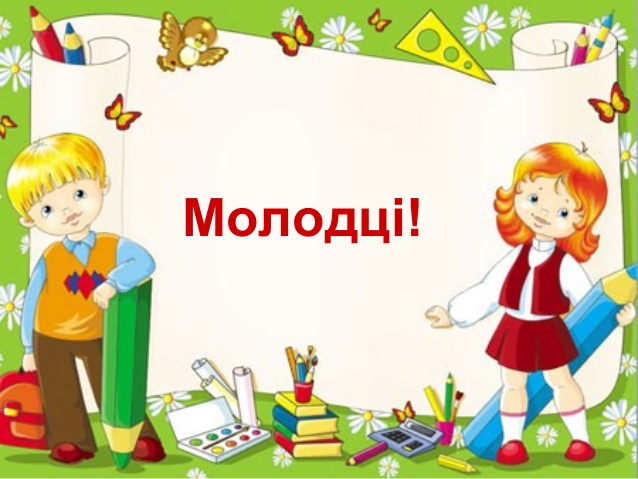